We have been to France before
Lily Freya
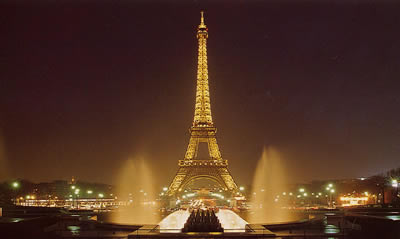 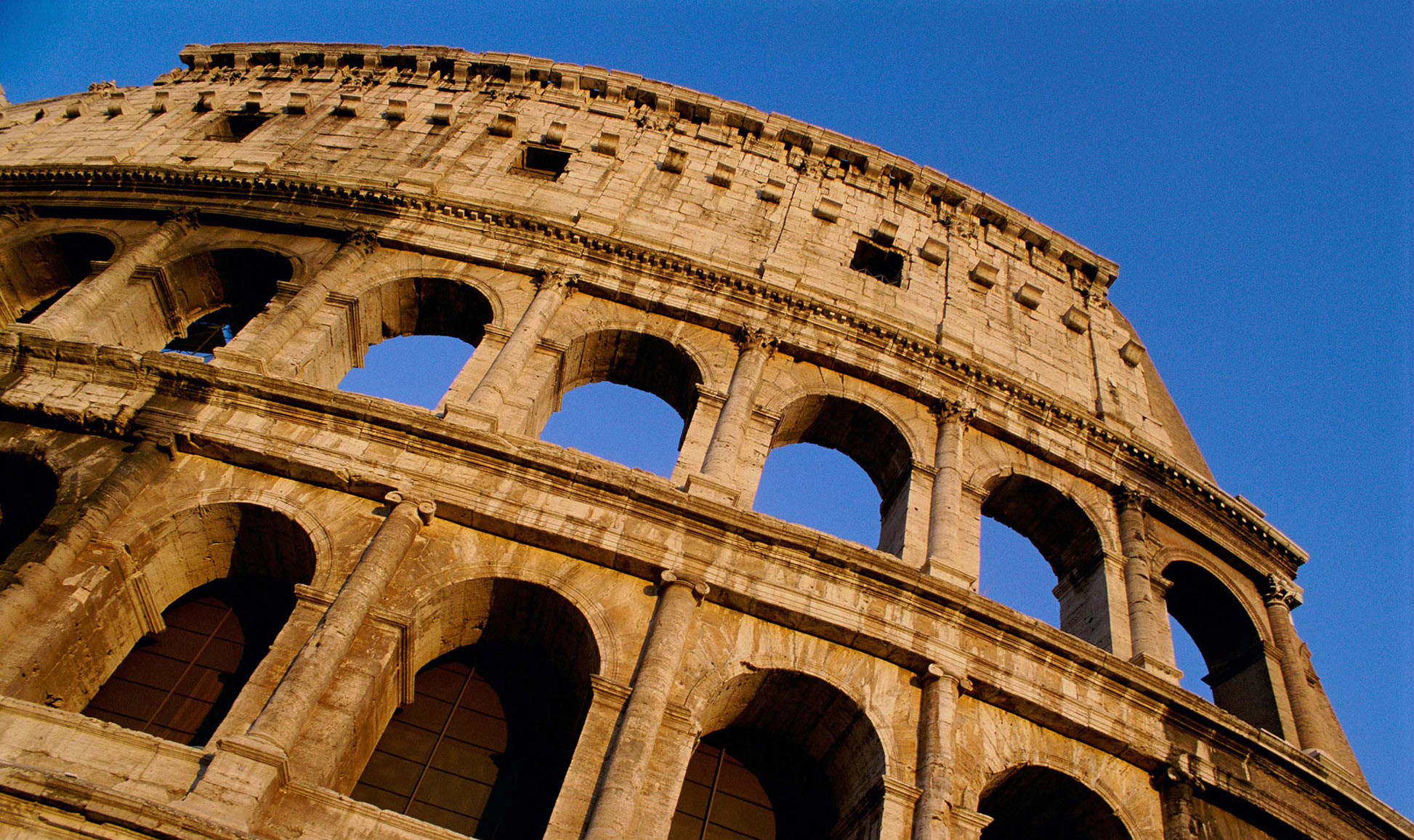 The  Eiffel  tower   In France
🇫🇷 Lily and Freya 🎵🎶✈️🐵🙊🙉
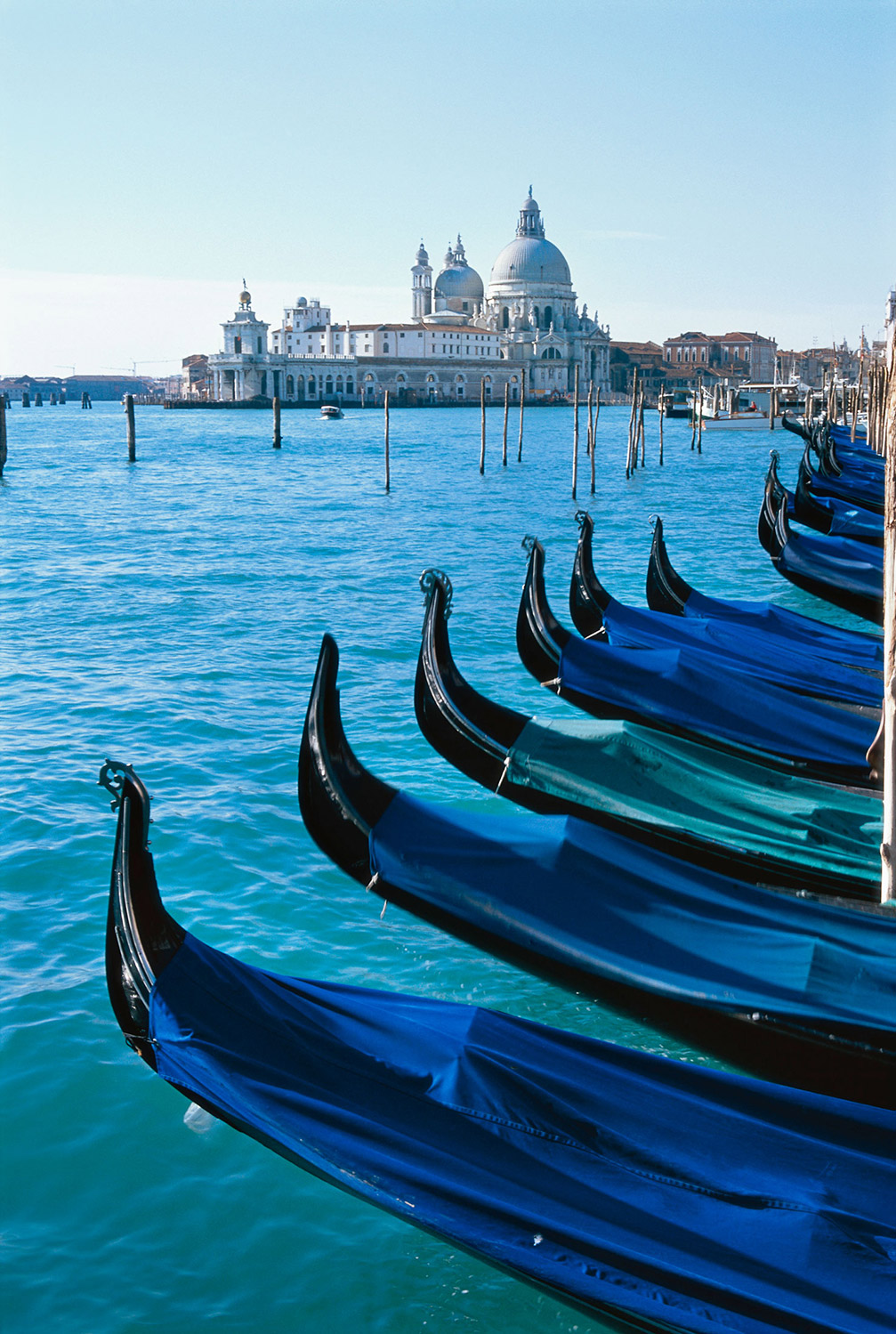 Lily
When I went to menorca I went to a fancie  dinner with my family and a stroll along the beach it was fun and then we  went on a boat ride that was awesome
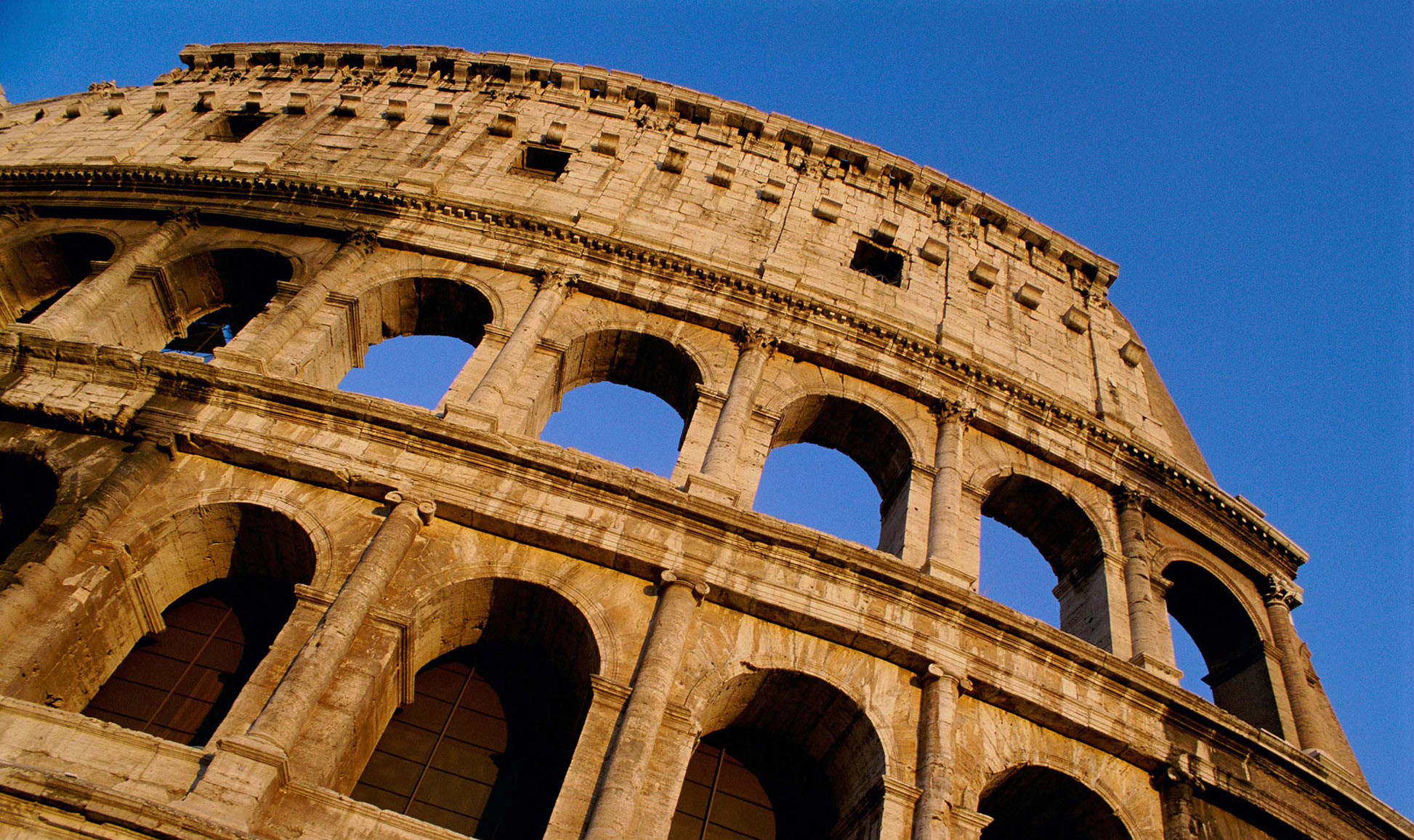 Hello I am Freya
Hi I went to Greece and I went in August and we came back in august and we came back on the 15th of August I had a fun time it was cool